DÍZIMO
MEDE A SAÚDE CORPORATIVA
DA
IGREJA.
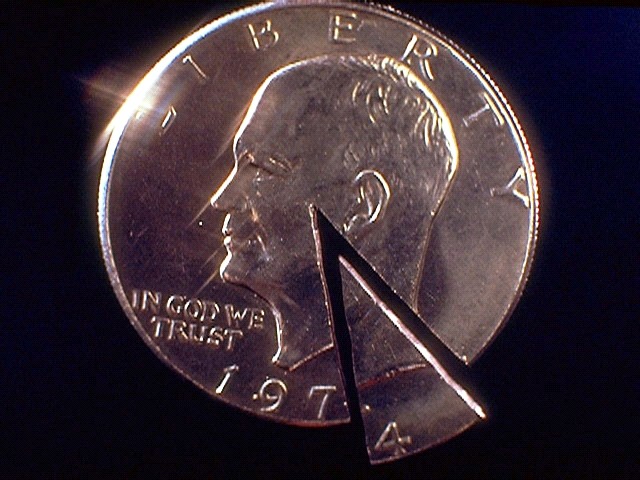 NÃO DIZIMISTA
REBELDIA


IGNORÂNCIA
OFERTAS
MEDE:
SENSO DE MISSÃO
OFERTAS
“É essa a única maneira em que nos é possível manifestar nossa gratidão e amor a Deus.

 E não proveu outro.”
 
                                                                                                            RH, 6 de dezembro de 1887.MP, págs. 18 e 19.
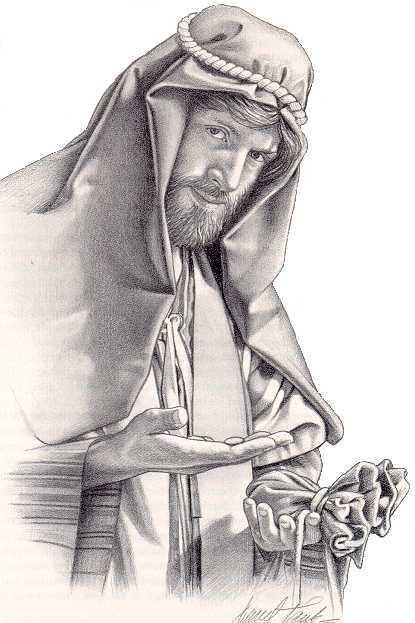 Ofertas1930 Para cada dólar de dízimo  $ 0,64
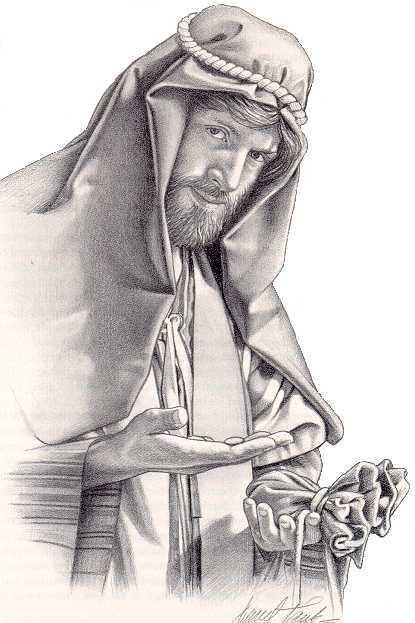 Ofertas 1950 Para cada dólar de dízimo $ 0,36
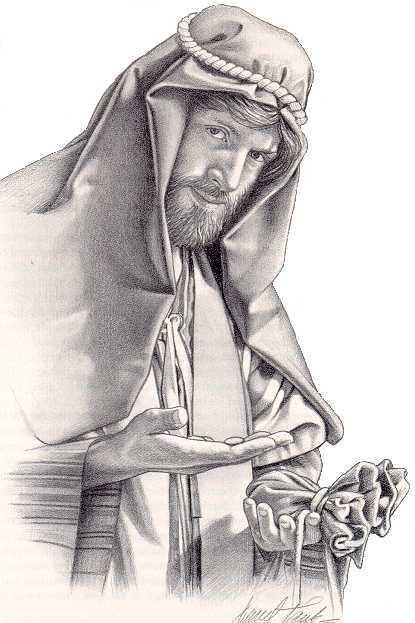 Ofertas 1970Para cada dólar de dízimo $ 0,22
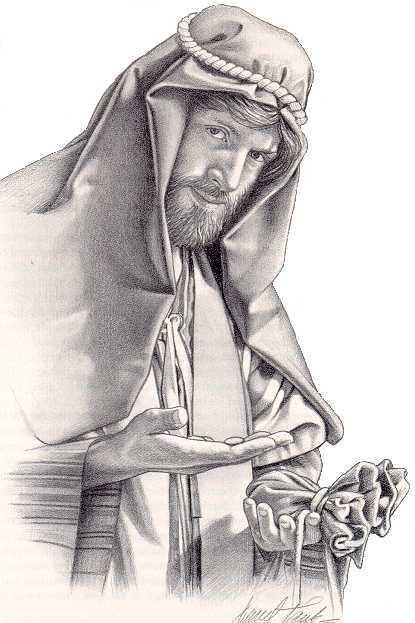 Ofertas 1990 Para cada dólar de dízimo $ 0,12
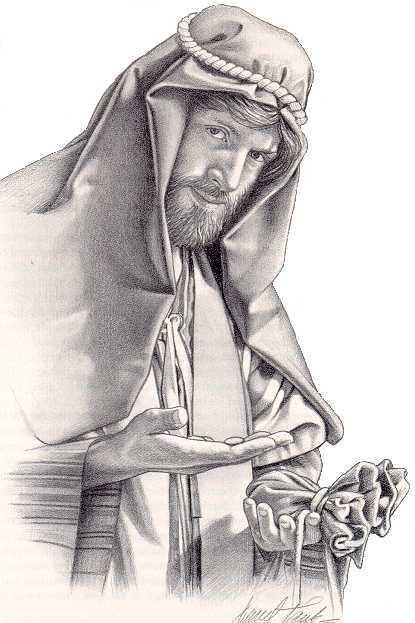 Ofertas 2001Para cada dólar de dízimo $ 0,07